SZABÓ MAGDA
IDŐVONAL
HTTP://WWW.CLASSTOOLS.NET/WIDGETS/TIMELINE_2/WDLHY.HTM
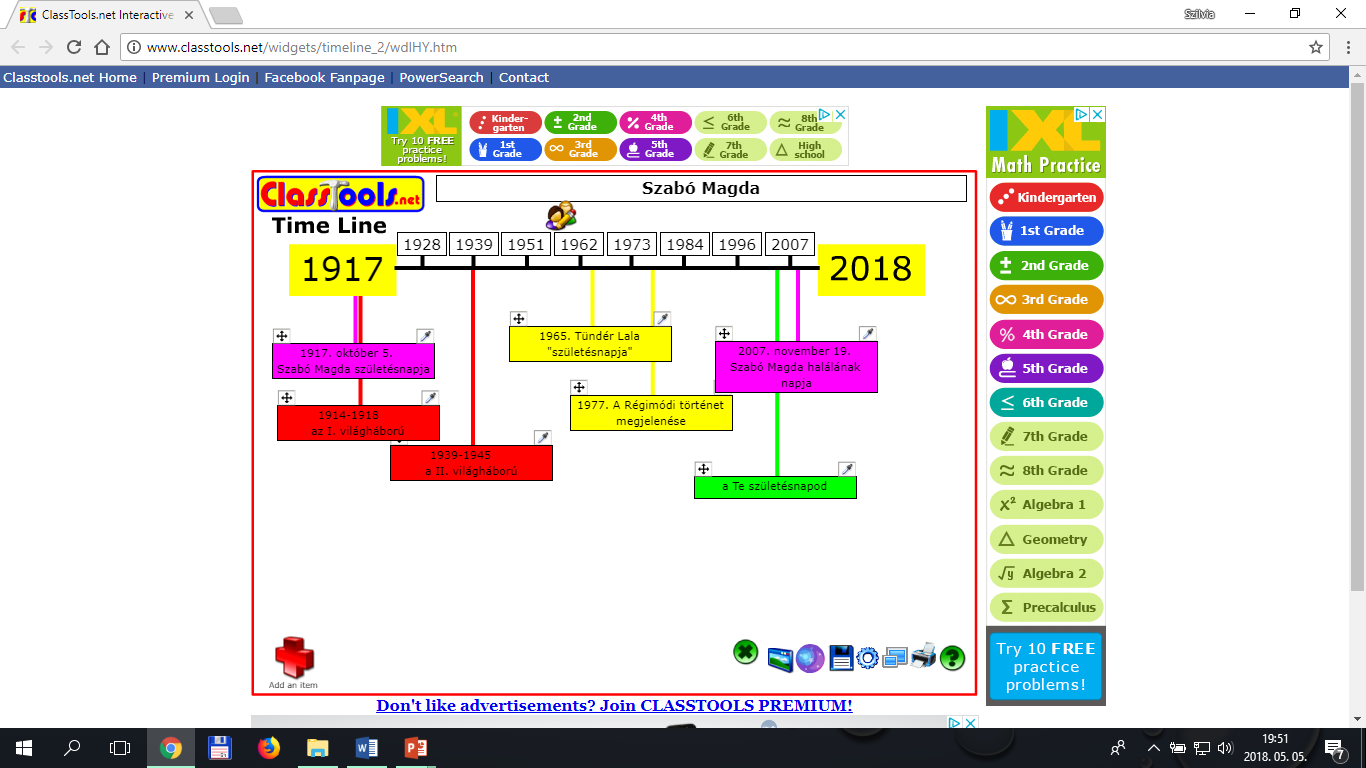 Képek az írónőről
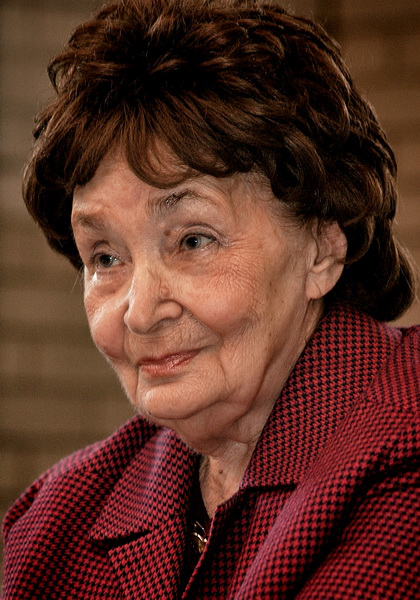 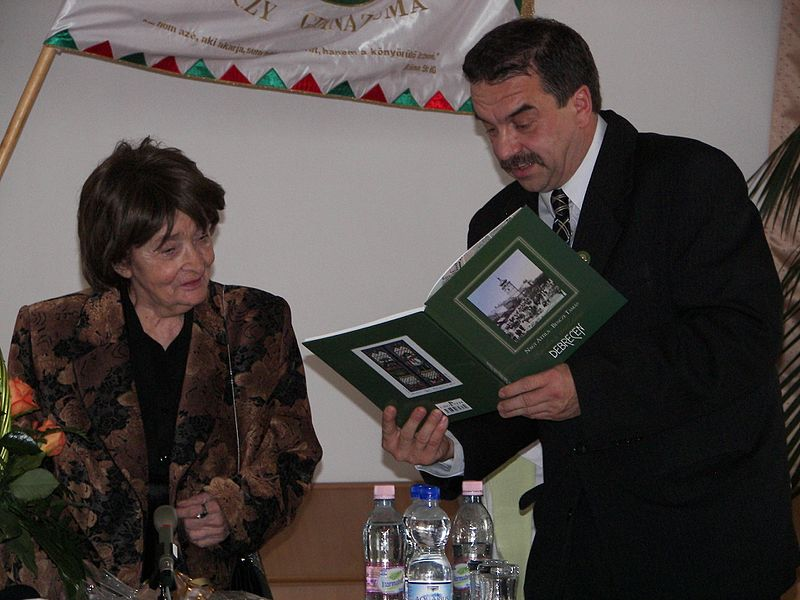 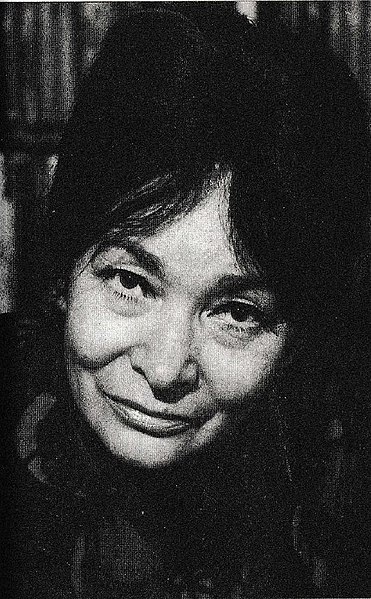 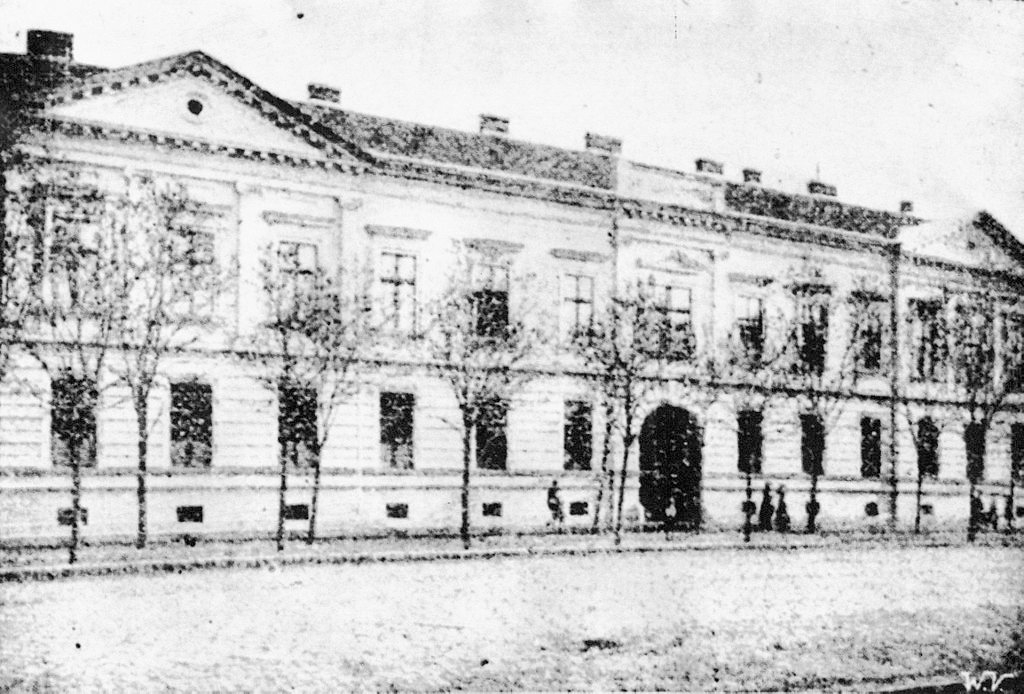 A Dóczi Leánynevelő Intézet régi épülete
A Dóczy Gedeon leánynevelő intézetmai épülete
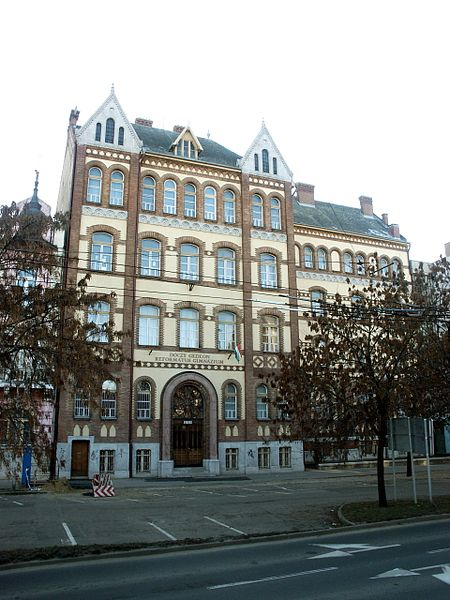 (a Debreceni Református Kollégium Dóczy Gedeon Református Gimnáziuma)
HÓDMEZŐVÁSÁRHELYEN IS TANÍTOTT
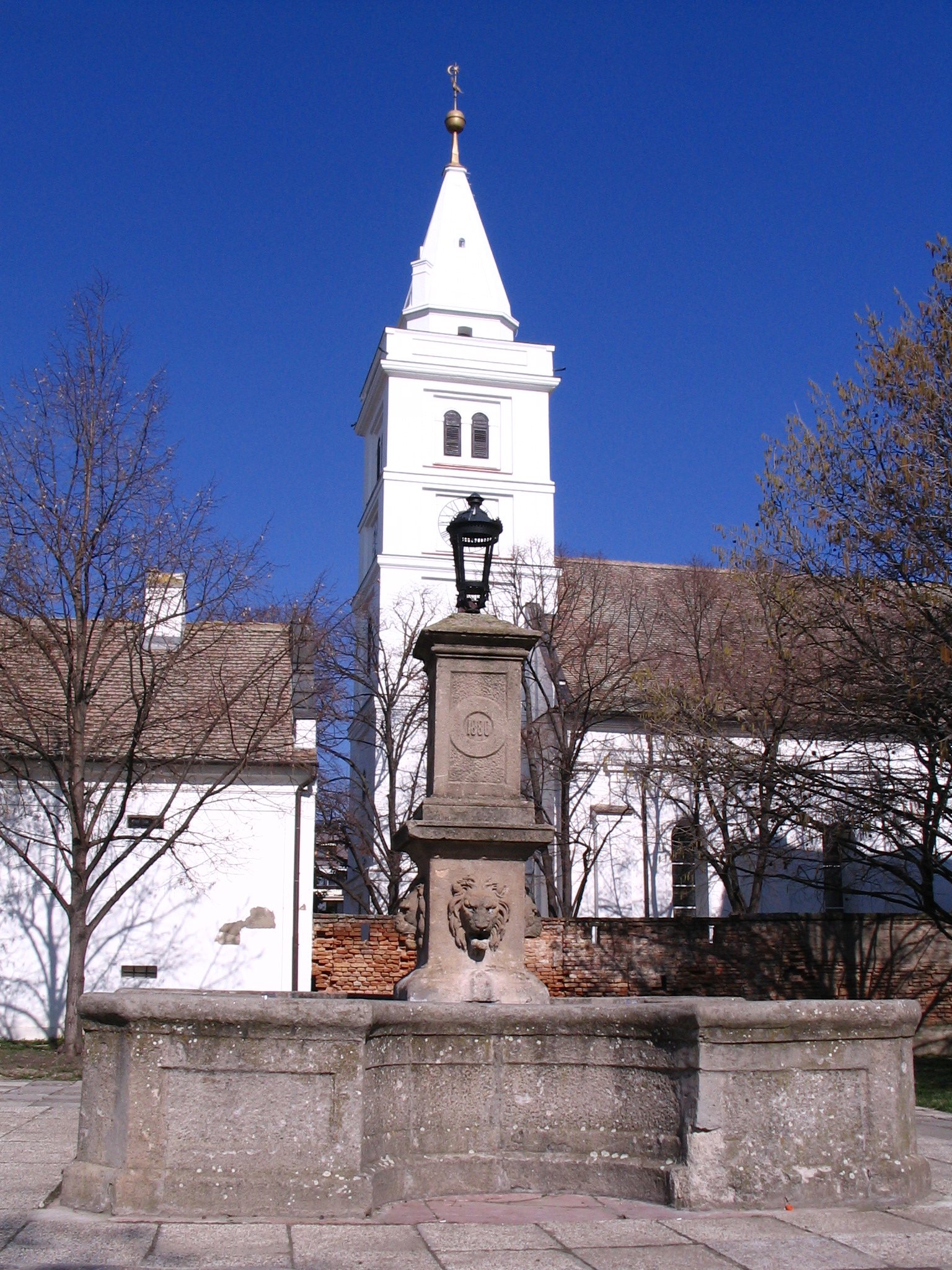 a református leánygimnáziumban



(a képen a hódmezővásárhelyi református templom látható)
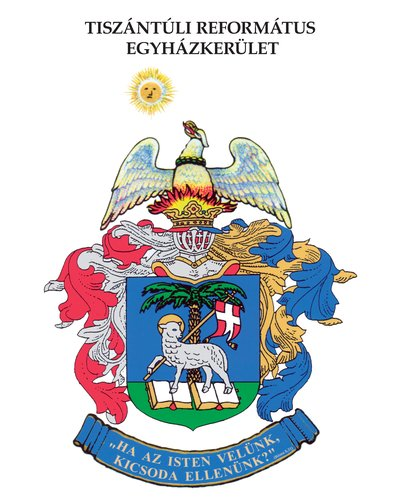 A TISZÁNTÚLI REFORMÁTUS EGYHÁZKERÜLET FŐGONDNOKA IS VOLT
Szabó Magda emlékszoba
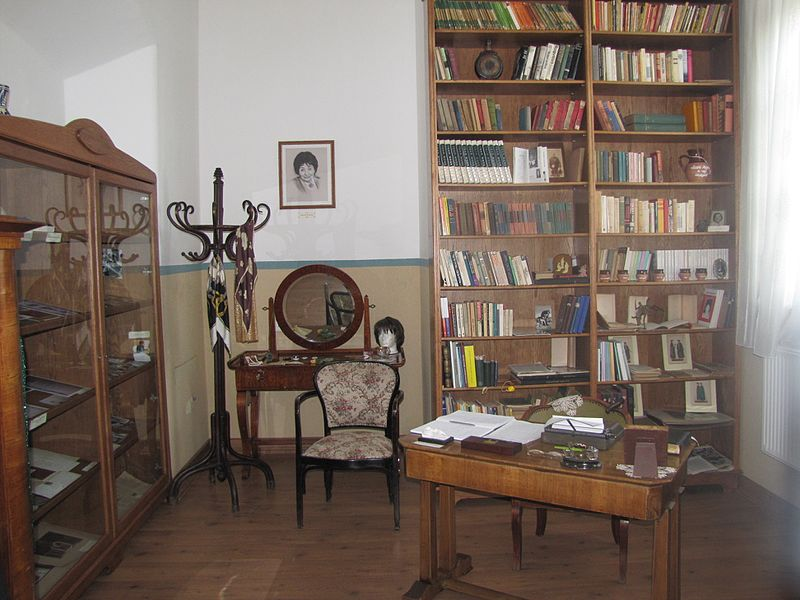 a Dóczy Gimnázium épületében volt 2017-ig
MŰVEIT 42 NYELVRE FORDÍTOTTÁK LE
GYERMEK-
KÖNYVEI
ÓVODÁSOKNAK
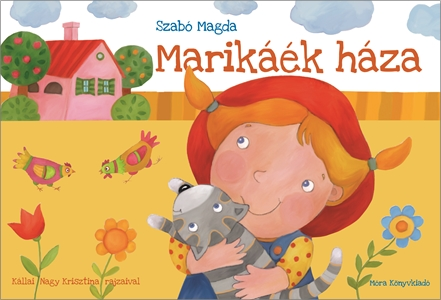 8- 12 ÉVESEKNEK
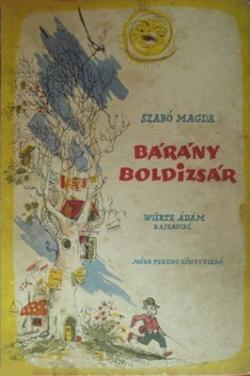 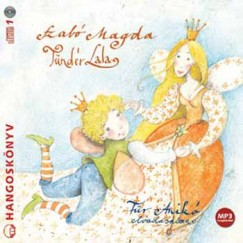 FELSŐ TAGOZATOSOKNAK
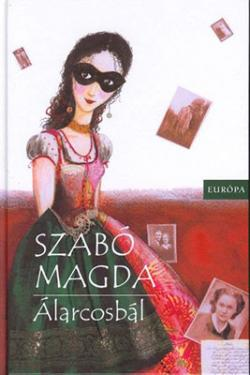 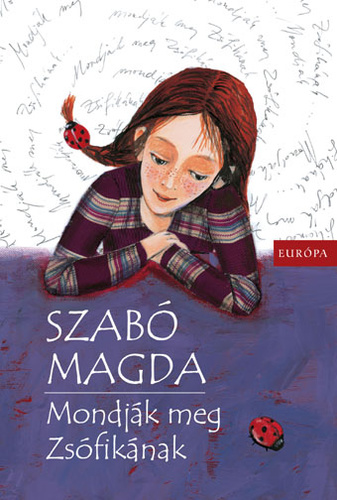 „GYEREKEK! ÉN TUDOM, HOGY TANULNI IRTÓZAT! DE VIGASZTALÁSUL AZT MONDOM, HOGY TUDNI VISZONT NAGYON JÓ! AHHOZ, HOGY AZ EMBER VALAMIT TUDJON, ELŐSZÖR MÉGIS MUSZÁJ TANULNI!”


(Forrás: Szurmainé Silkó Mária: Ajándékomat megbecsüld! Töredékek Szabó Magda életművéhez (T. K. K. Kft., Debrecen, 2007. 41. p.)
A képek elérési helye
https://upload.wikimedia.org/wikipedia/hu/thumb/c/c8/Szab%C3%B3_Magda_1990.jpg/371px-Szab%C3%B3_Magda_1990.jpg
https://upload.wikimedia.org/wikipedia/commons/thumb/9/95/Szab%C3%B3_Magda_2007a.jpg/800px-Szab%C3%B3_Magda_2007a.jpg
https://upload.wikimedia.org/wikipedia/commons/f/f0/Szab%C3%B3_Magda_%28Bahget_Iskander%29.jpg
https://upload.wikimedia.org/wikipedia/commons/8/88/H%C3%B3dmez%C5%91v%C3%A1s%C3%A1rhely_2013-03-04%2C_a_reform%C3%A1tus_templom_%C3%A9s_egy_k%C3%B6zk%C3%BAt_-_panoramio.jpg
https://upload.wikimedia.org/wikipedia/commons/thumb/c/cb/Szab%C3%B3_Magda_eml%C3%A9kszoba.jpg/800px-Szab%C3%B3_Magda_eml%C3%A9kszoba.jpg
https://hu.wikipedia.org/wiki/Debreceni_Reform%C3%A1tus_Koll%C3%A9gium_D%C3%B3czy_Gimn%C3%A1ziuma#/media/File:D%C3%B3czy_r%C3%A9gi_%C3%A9p%C3%BClete.jpg